The Epistle of Better Things
A Study of the Letter to the Hebrews
The Epistle of Better Things Christ Better than the Angels
God Has Spoken, Jesus God’s Prophet Today, 1:1-2
Exalted Position of Jesus, vs.3
Angels were Held in High Esteem among Jews
Christ Better Than Angels, vs.4-14
Was it said of Angels?  vs.5-6  But was said, vs.7
What said of the Son?  vs.8-12
Did God say this of Angels?  vs.13
What Position Angels Serve?  vs.14
A Home In Heaven
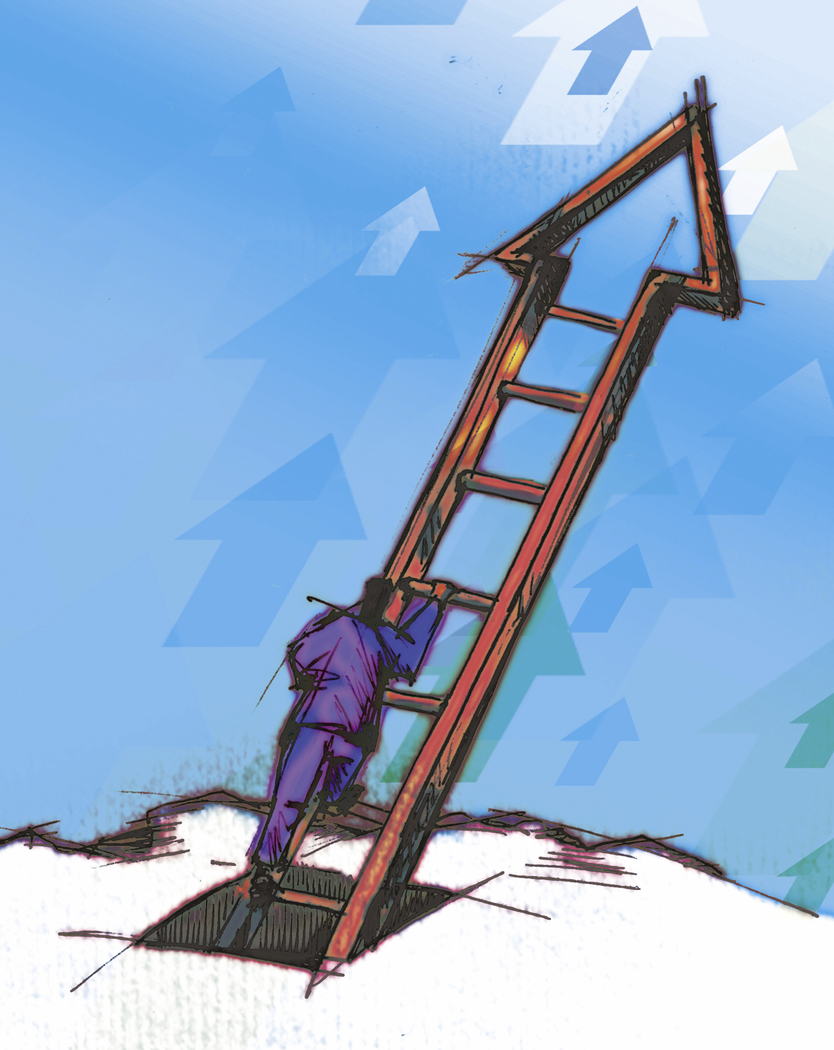 Faithfulness
Baptism
Confession
The Ladder to Eternity
Repentance
Believe
Hear
Sin